ABFRAGE NEUHEITEN KEY FACTS
Category Management – 2024
Launchpriorisierung im Kalenderjahr
La Belle Paradise Garden EdP & Le Beau Paradise Garden EdP
Prio 1
Prio 3
Prio 2
x
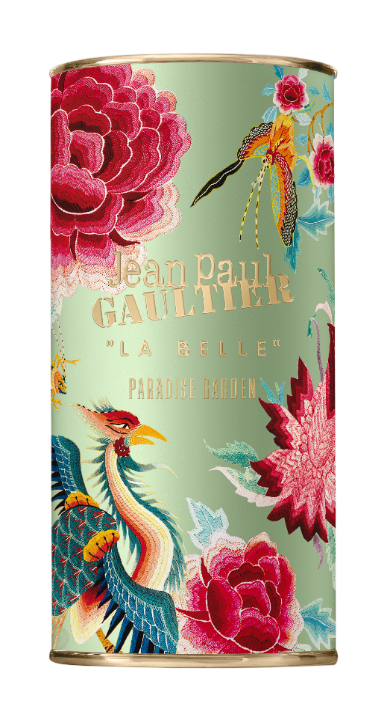 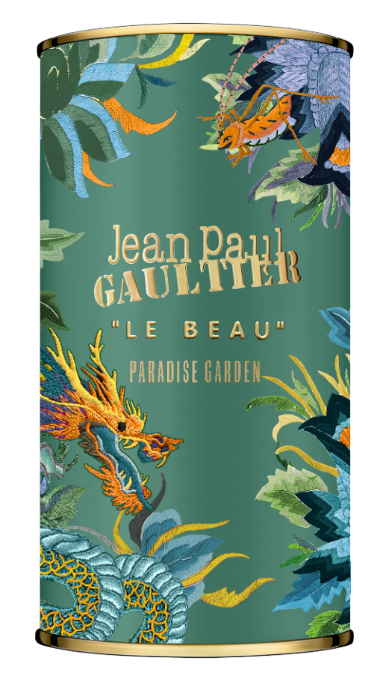 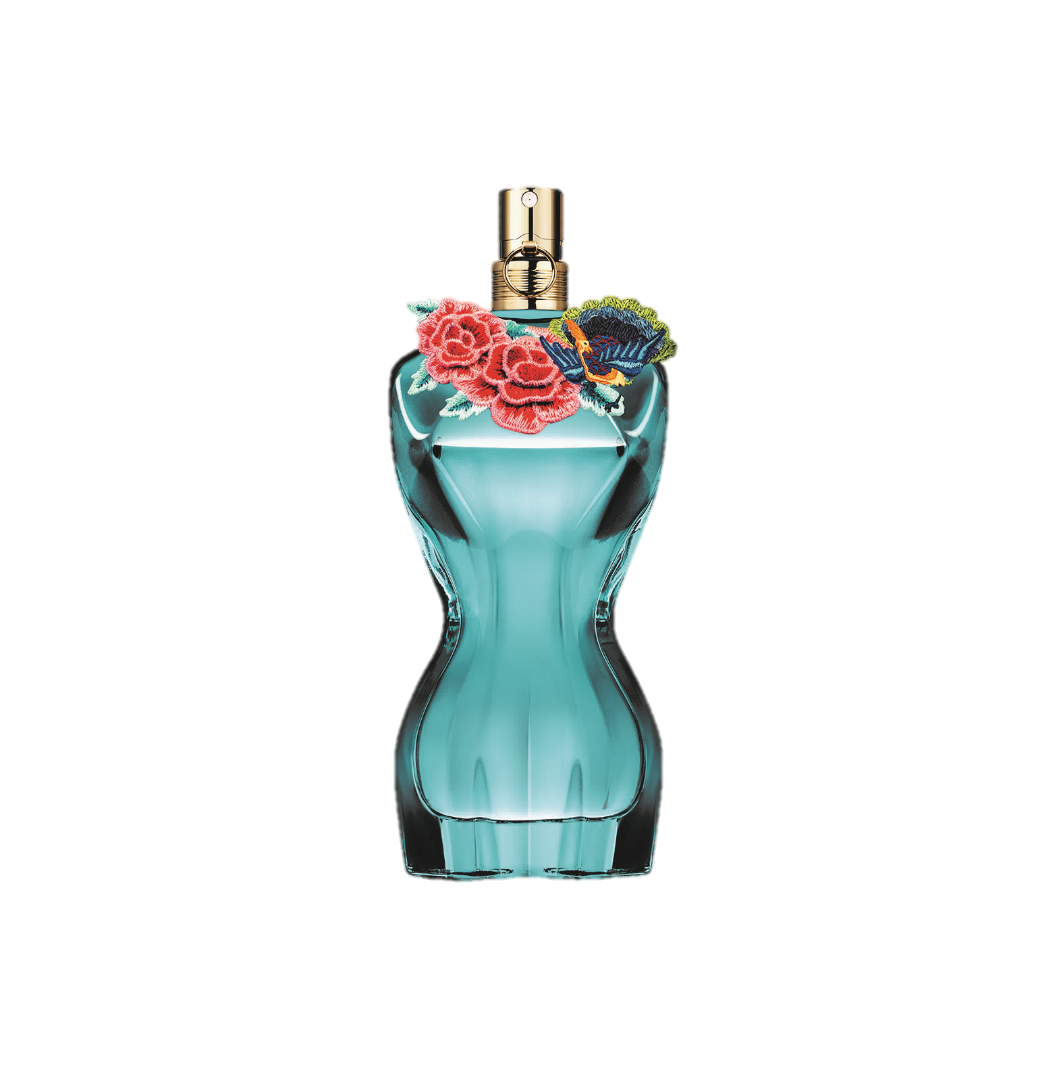 Marketing / Kommunikation
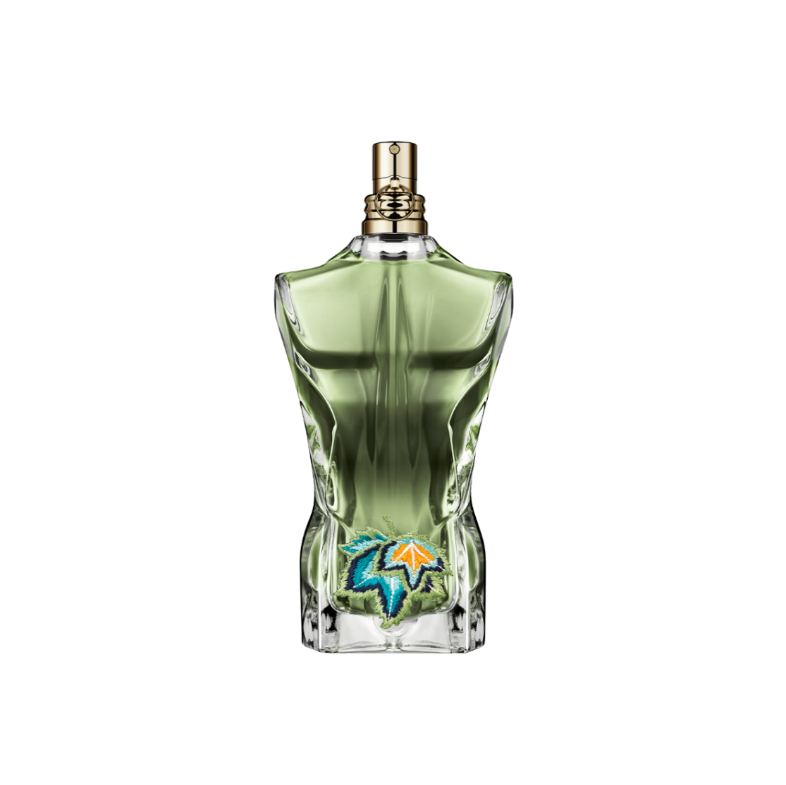 Markenkommunikation
Kommunikationszeitraum / MediaDetails: Was? Wann? Wo?: Mediapläne anbei
xx.xx.- xx.xx.xxxx
Digital
TV
x
Social Media
ADTV
x
Print
Influencer / Spokesperson
x
Funk
Andere
OOH
YBPN
Key Benefits der Neuheit und/oder Duftnoten:

La Belle Paradise Garden EdP		Le Beau Paradise Garden EdP
Duftrichtung: ambriert FLORAL
Inhaltsstoffe: Vanille – Iris – Seerose
xx.xx.- xx.xx.xxxx
BA-Promotion
Mediapromotion ohne Mailing
Duftrichtung: grün Holz
Inhaltsstoffe: Kokosnusswasser – grüne Feige - Sandelholz
BA-Promotion mit Mailing
BA Premium Mailing
Pieper Marketing Mix
CRM
POS
Digital
Le Beau Shower Gel 75mlLa Belle Bodylotion 75ml
1,5 ML Samples Belle + Beau
GWP Aufsteller
Mailing
15.01.2024
Promotionfläche
Schaufensterdekorationen
Letzter Bestelltermin
GWP / Luxustestmuster
Andere onsite Tools
Indoor Tools(Zweitplatzierung, T-Gondel, POS-Säule, power table, u.ä.)
Beauty Booklet
25.01.2024
Print
Liefertermin
Newsletter
Pieper-Prospekt
Social Media
29.01.2024
OCD (on counter date)
Tester
Ja
Nein
Beauty-talk
x
Seite 2